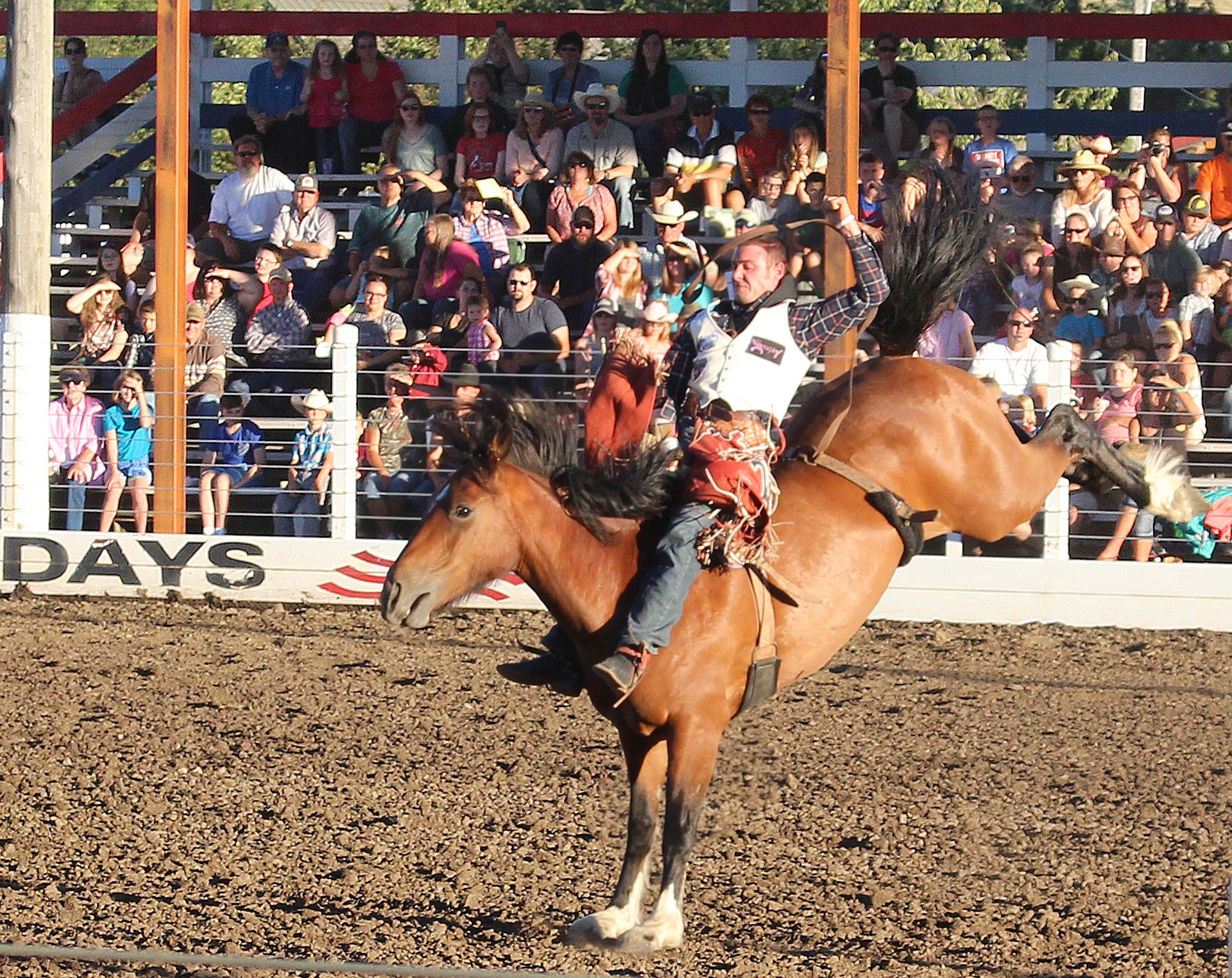 0
The Herd Quitter, 1902
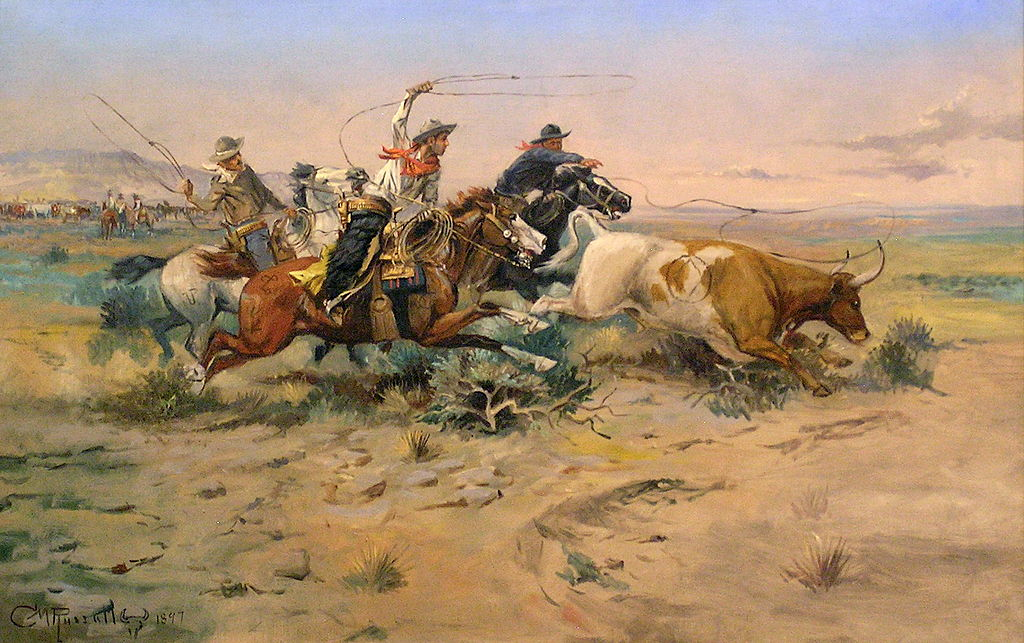 What are these cowboys doing?
1
1
The Herd Quitter, 1902
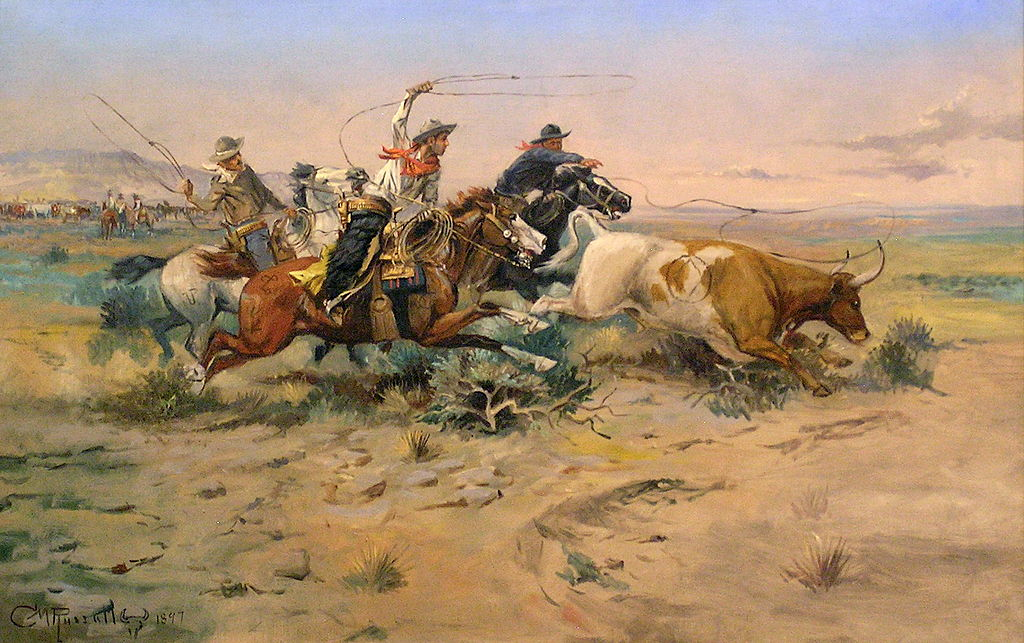 What are these cowboys doing?
Rounding up cattle for branding or feeding
2
2
Montana Cattle Drive, 1890
Why do cowboys “round up” and move cattle?
3
3
Montana Cattle Drive, 1890
Why do cowboys “round up” and move cattle?
Fresh, spring grass
4
4
Cowboys Branding Cattle, 1888
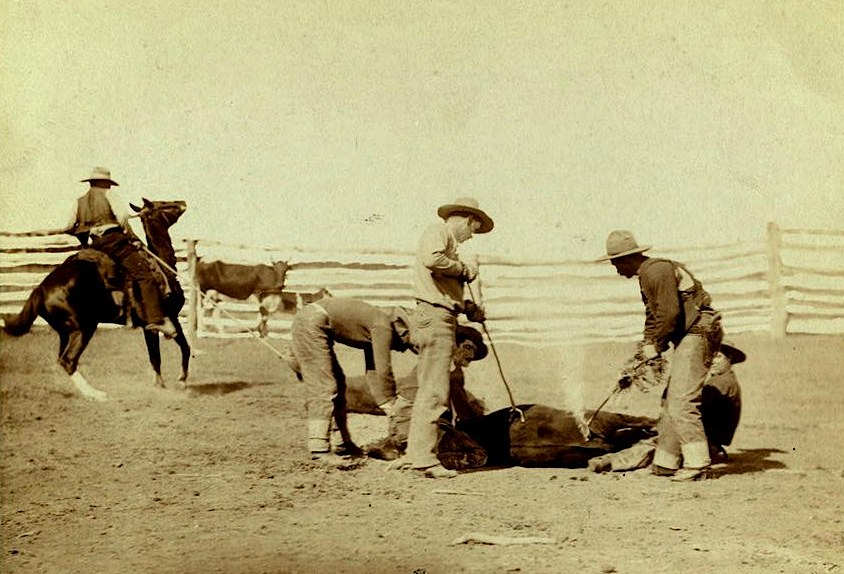 Why do cowboys brand their cattle & horses?
5
5
Cowboys Branding Cattle, 1888
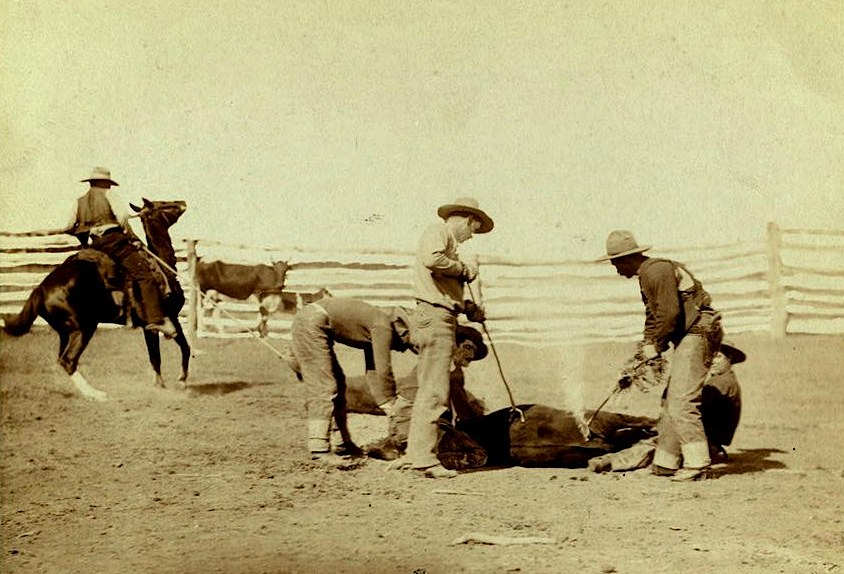 Why do cowboys brand their cattle & horses?
A brand identifies who owns the cow or horse
6
6
Which brand do you like?
A
HH
R
Double H
Rocking A
Swinging J
Diamond Ranch
J
7
R
7 Day Ranch
7
7
In the beginning
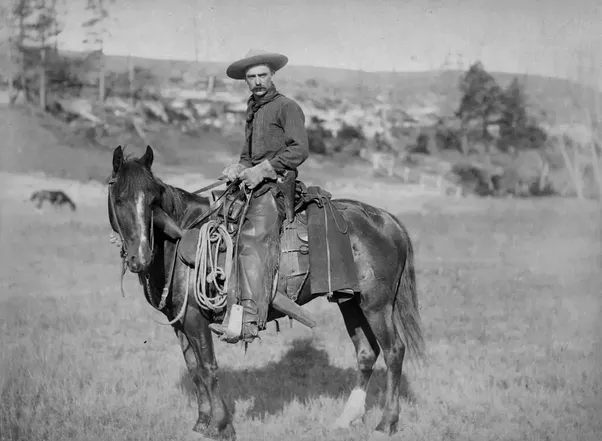 Traveling with the Spanish Conquistadors, cowboys from Spain arrived in Mexico
8
8
In the beginning
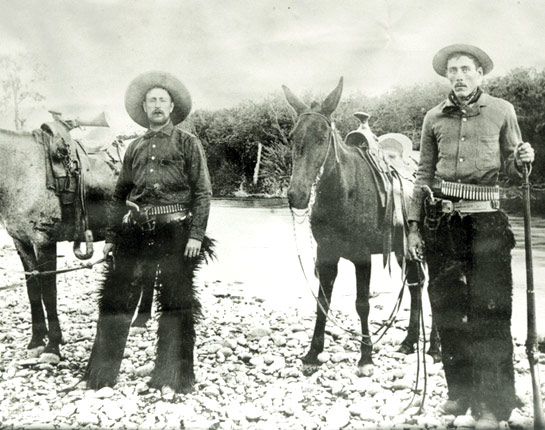 Cowboys from Spain and Mexico migrated North to America
9
9
Buffalo Bill Cody 1846 - 1917
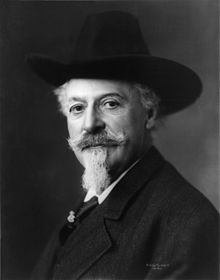 Dropped out of school to herd cattle
After the Civil War he was a 
scout for the Army
Produced Wild West Shows
The Wild West Shows turned into Professional Rodeo
10
10
The Dime Store Novel
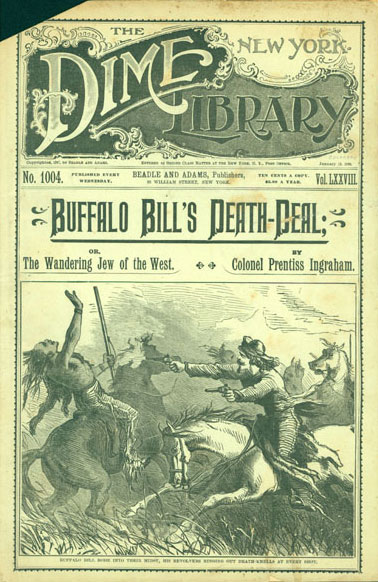 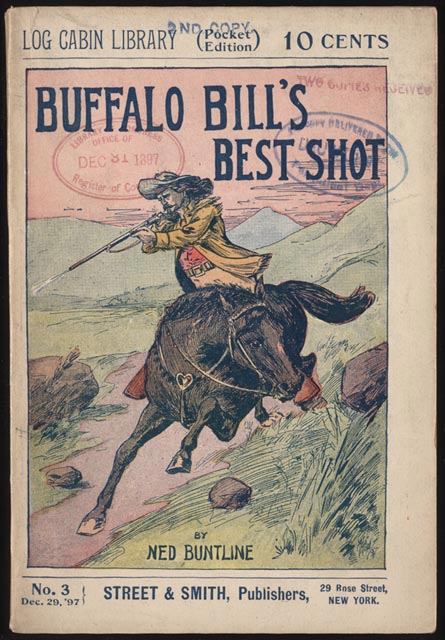 People all over the world loved reading about the “Wild West.”
11
11
Wild West Show
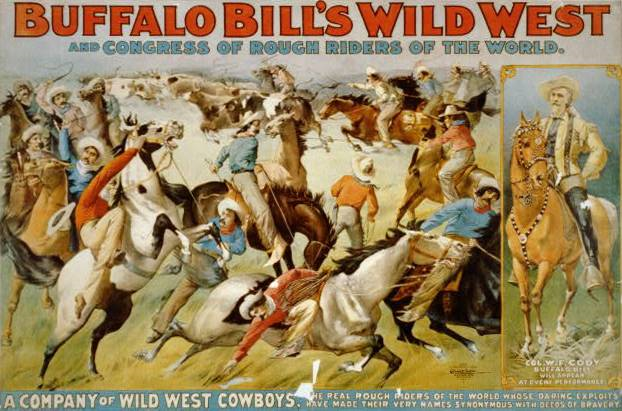 12
12
Sitting Bull and Buffalo Bill
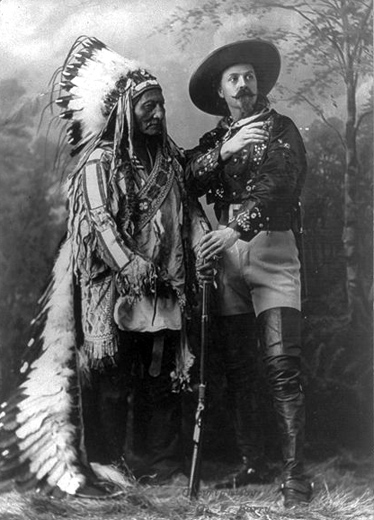 Who performed in Wild Bill’s shows?
13
13
Sitting Bull and Buffalo Bill
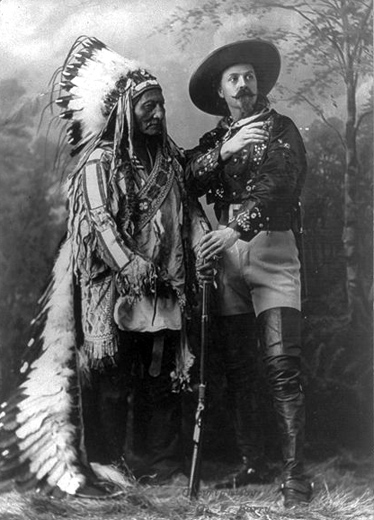 Who performed in Wild Bill’s shows?
Native Americans
Sharp Shooters
Fancy & novel riders
14
14
Sitting Bull and Buffalo Bill Wild West Show
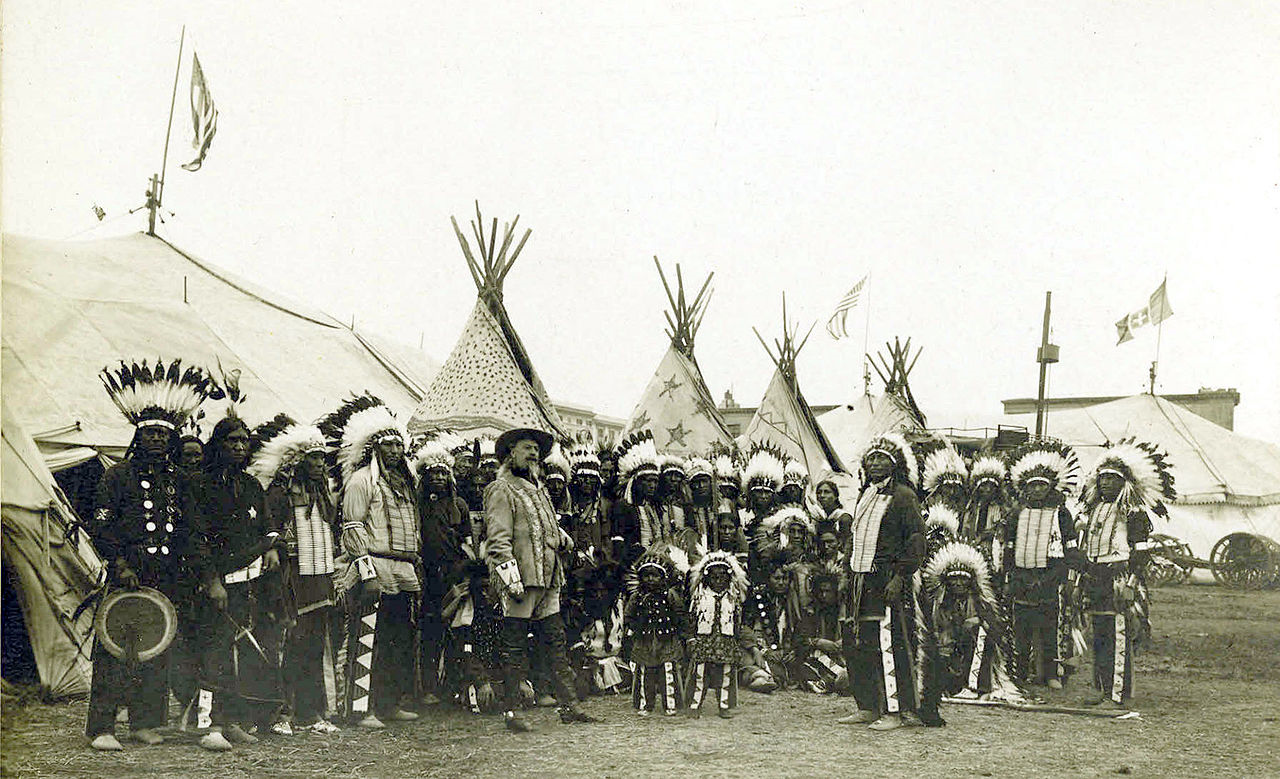 15
15
Annie Oakley 1860 - 1926
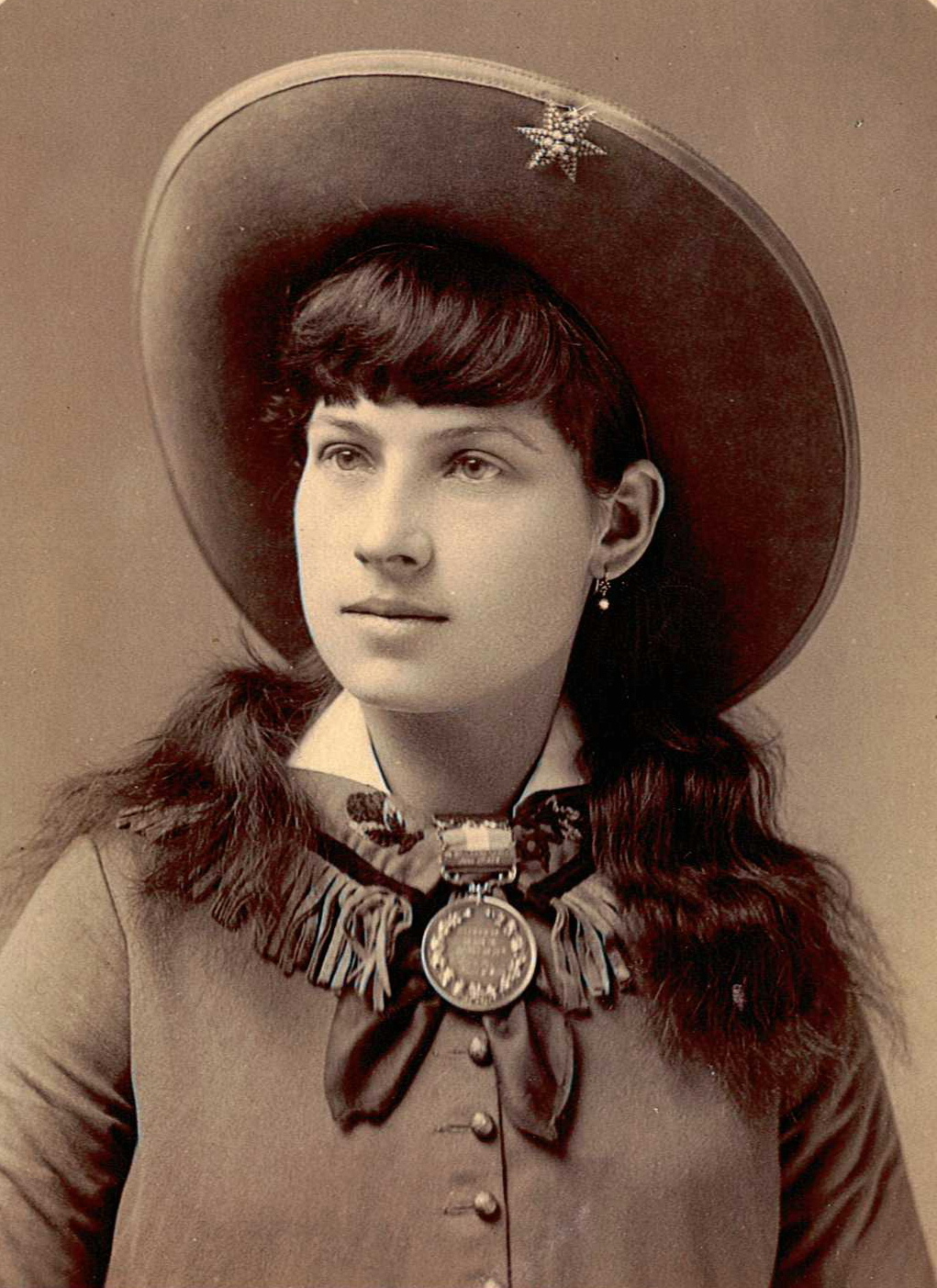 Wild West performer
Taught over 15,000 women to shoot
16
16
Annie Oakley 1860 - 1926
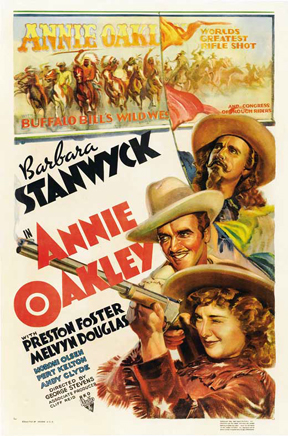 Annie’s nickname was “little sure shot”
17
17
Prescott, Arizona 1888
Home of the world’s “oldest” rodeo
18
18
Calgary Stampede Rodeo Parade 1925
19
19
The Pendleton Roundup, Oregon
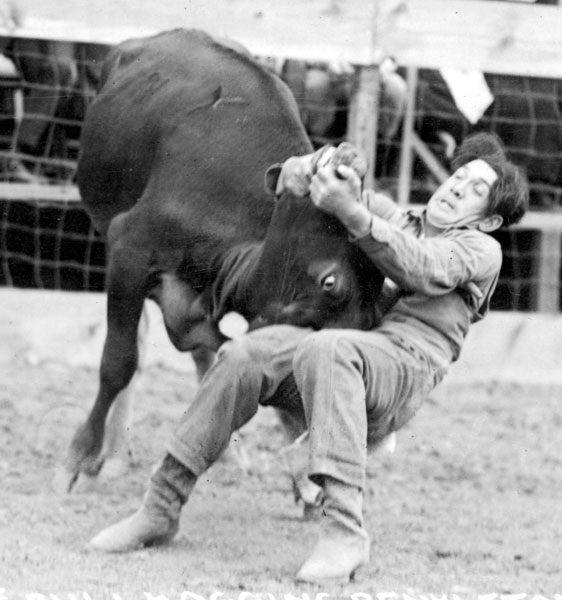 20
20
Madison Square Garden Rodeo 1922
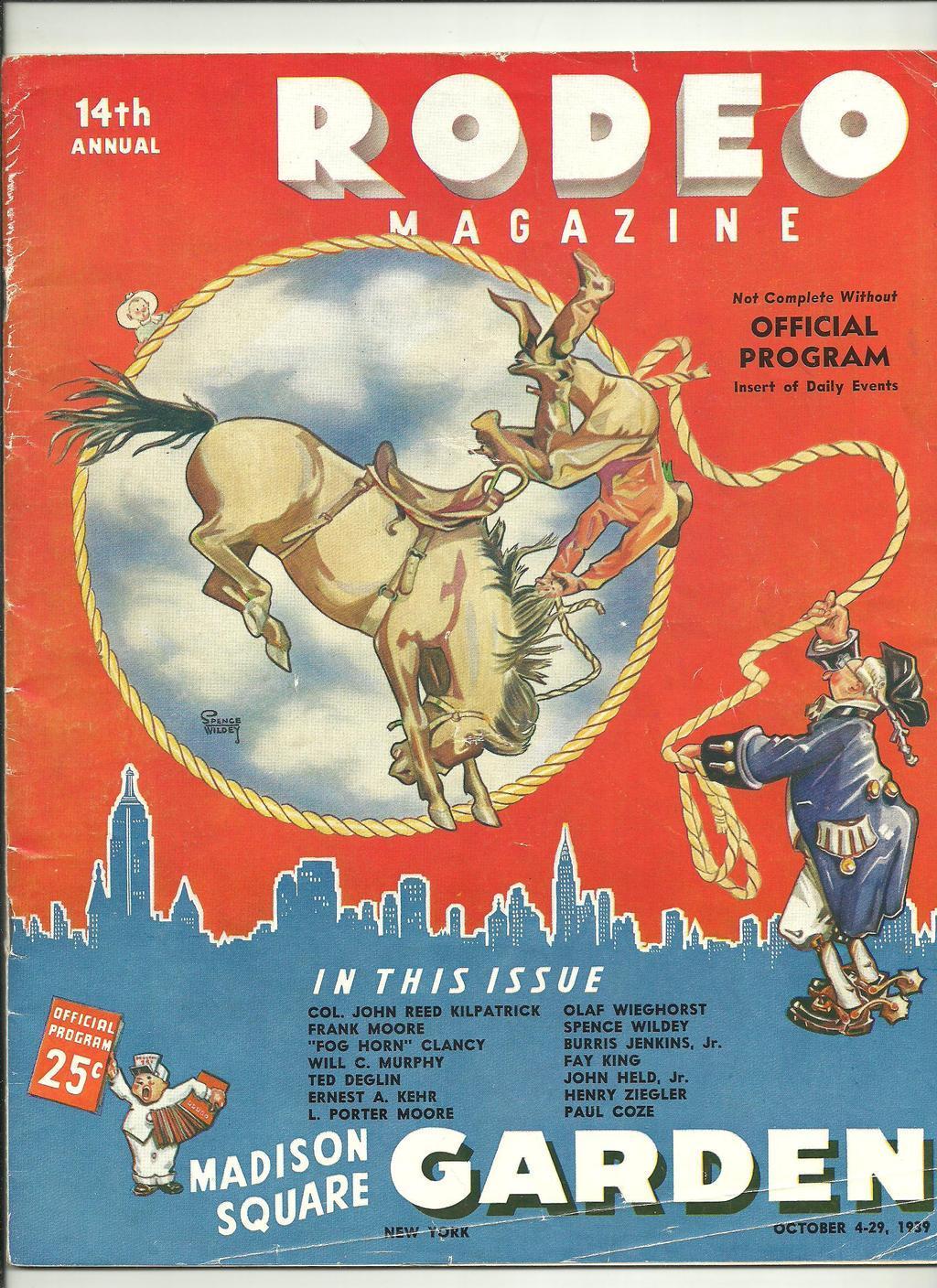 Professional Rodeo
Cowboys competed for large, shiny belt buckles and cash
21
21
Lucille Mulhall 1895 - 1940
Women competed as trick riders and in an event called “Barrel Racing”
22
22
Women’s Events: Barrel Racing
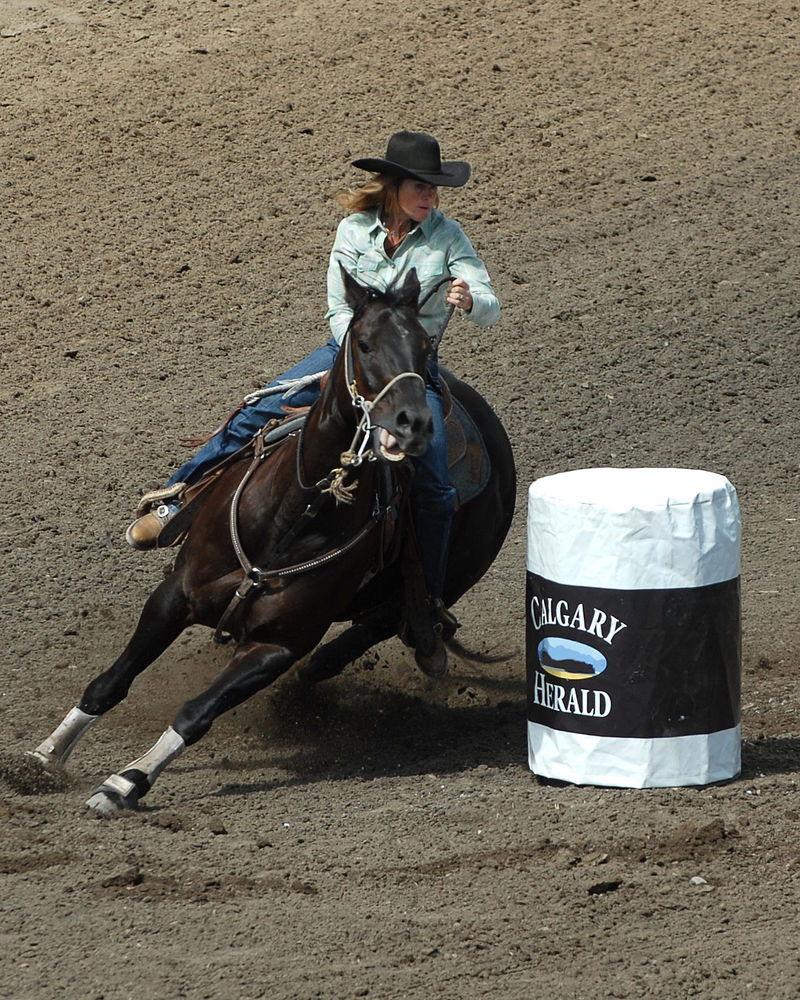 23
Movie Star Cowboys
Gene Autry
Autry owned the Madison Square Garden Rodeo
24
24
Calf Roping
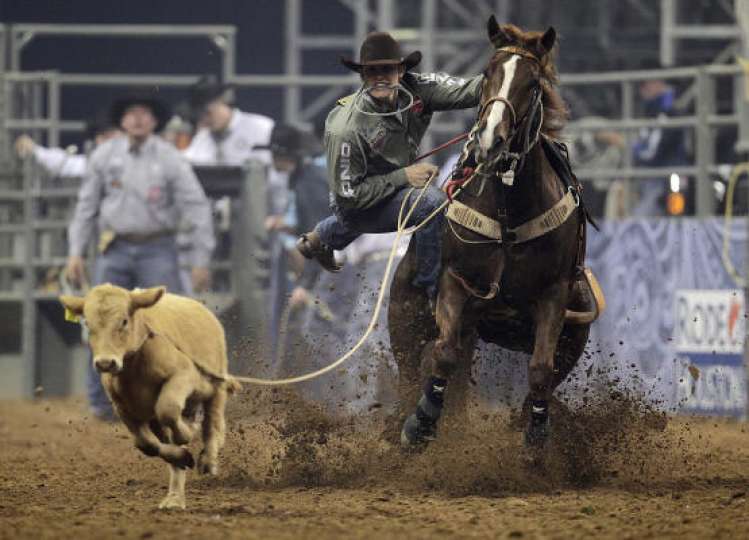 25
25
Team Roping
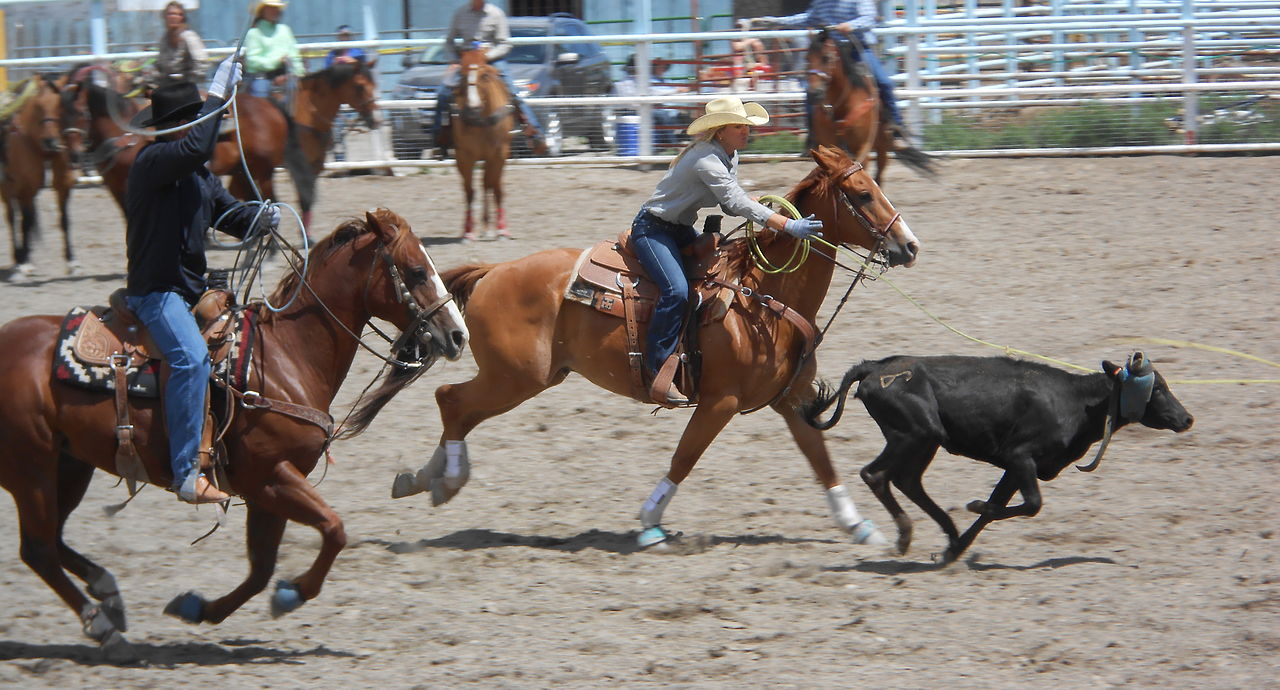 26
26
Steer Wrestling
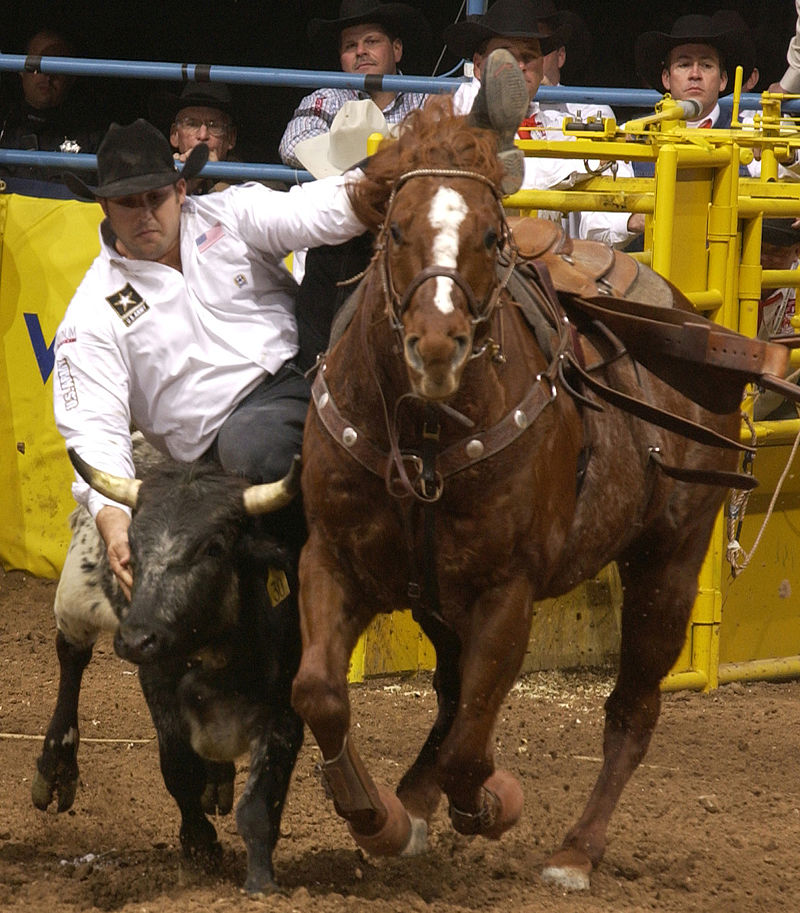 27
27
Bucking Broncos
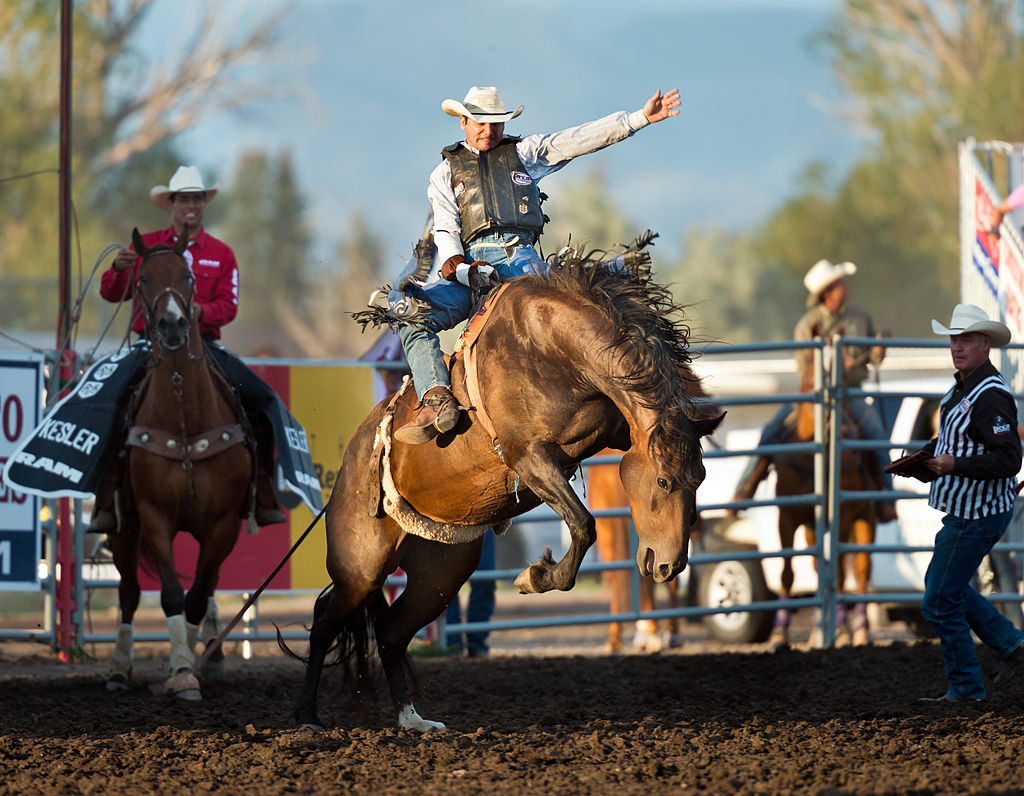 28
28
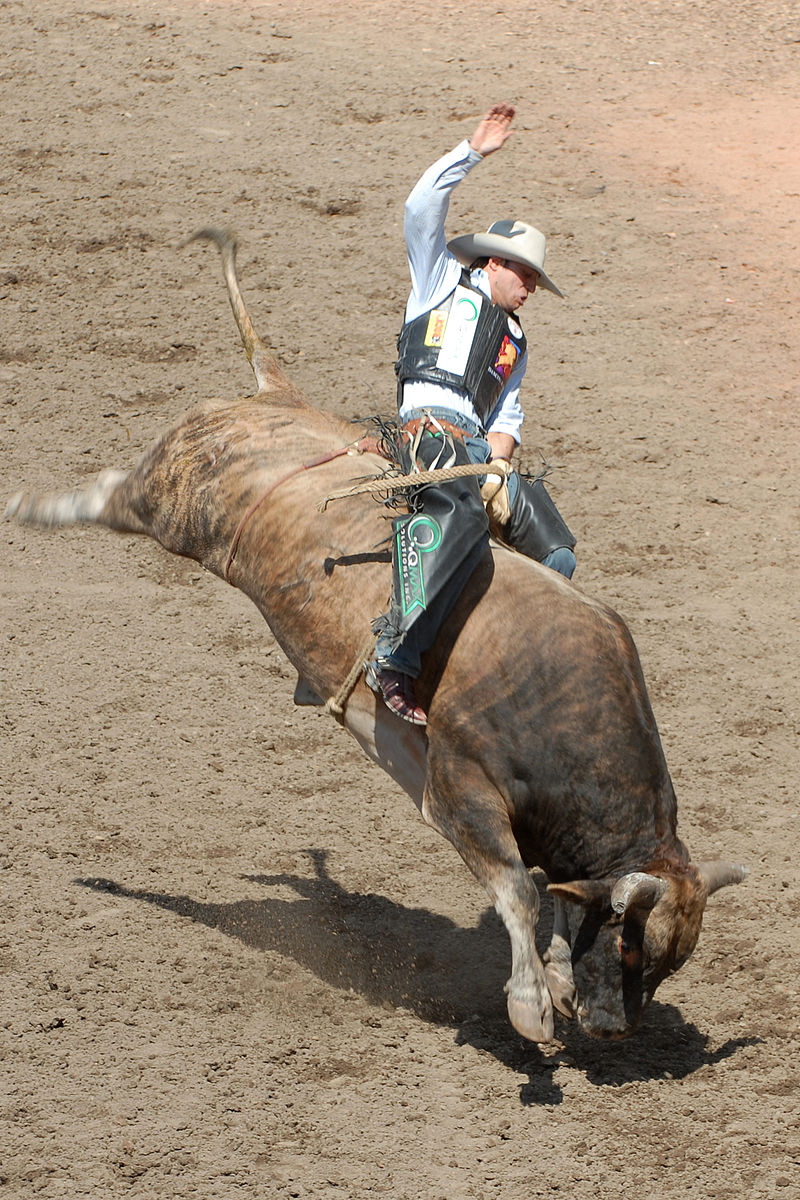 Bull riding
29
29
The Prize
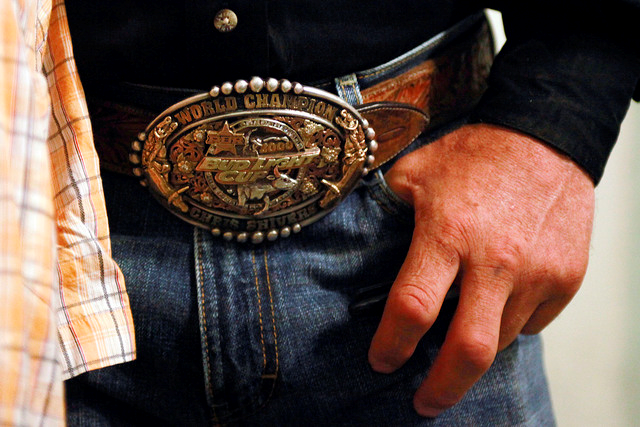 30
30